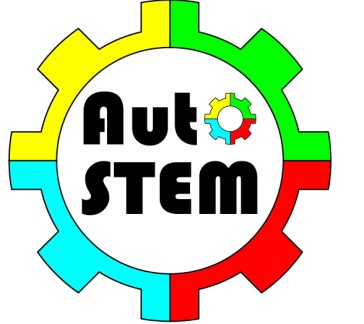 Homework
The catapult in your classroom
Plan a maths or science lesson for your classroom using the catapult(children building an automaton and/or children using an automaton)You decide about the learning goals, the timeframe, if the children shall workindividually or in groups, …This should be in line with the way you normally work in your classroom. Do not introducetoo many new things at a time.
Undertake the planned lesson in your classroom
Reflect on the lesson
Did the children reach the learning goals? Why/why not?
What went well? What was difficult to carry out?
Did the children enjoy the lesson? Why/why not?
Are you satisfied with the outcomes? Why/why not?

Present your experiences in the next session
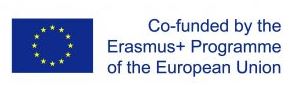 With the support of the Erasmus+ Programme of the European Union. The content reflects only the author’s view and the European Agency and the European Commission are not responsible for any use that may be made of the information it contains